UDL@UVM
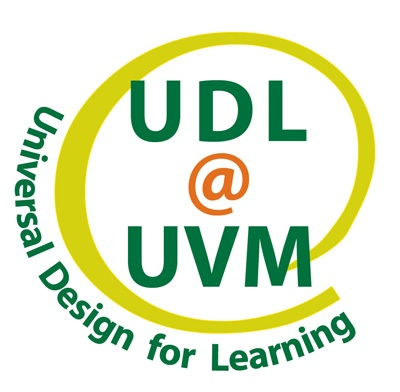 Supporting Faculty To Teach All Students
Using A UDL Consulting Team Model 

Center on Disability and Community Inclusion
Funded by: U.S. Department of Education
Office of Post-Secondary Education
[Speaker Notes: SE]
This Workshop
To describe a collaborative consultation model to assist university faculty to incorporate
UDL principles and practices into coursework to benefit ALL students.
[Speaker Notes: SE]
The Grant
US Dept. of Education, Office of Post-Secondary Education
Currently in year 2 of a 3 year grant period
Staff – 11 Personnel
One full time Administrative Coordinator
Everyone else part time, including
Co-Principal Investigators
One Faculty member (recently “retired”)
Doctoral Candidate (Ed Leadership)
Post BA Graduate 
Design Team Members**
Center for Teaching and Learning
Academic Support Services
[Speaker Notes: SE]
You
What is your role?
What do you know about the topic?
What do you want to leave this session knowing?
On the following graphic, place yourself in the
 quadrant that best describes the dynamic of input 
in your teaching or consultation relationships .
[Speaker Notes: SE
Charlie will record on white board key ideas.

Consulting  is term we here a lot but few stop to think about a process of consulting or how it might best be accomplish. Some think of the consultant as the main source of ideas for change bringing expert knowledge to a situation or problem.  Others might think about wanted to be involved as a consultee in contributing to the solutions.]
Consultant
Contribution
High
Q2
Q1
Low
High
Consultee
Contribution
Q3
Q4
Low
[Speaker Notes: CR
Share responses]
What We Want To Share…
A Process that falls in Q1

How to support faculty to use principles of UDL in their teaching.
[Speaker Notes: CR]
UDL@UVM
Neuroscience of Learning


CAST Educator Guidelines


Collaborative Teamwork
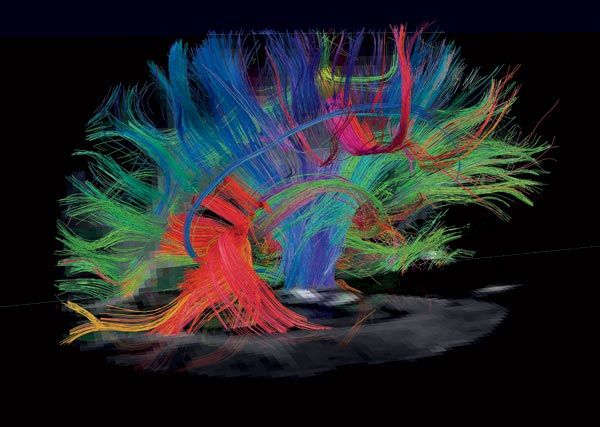 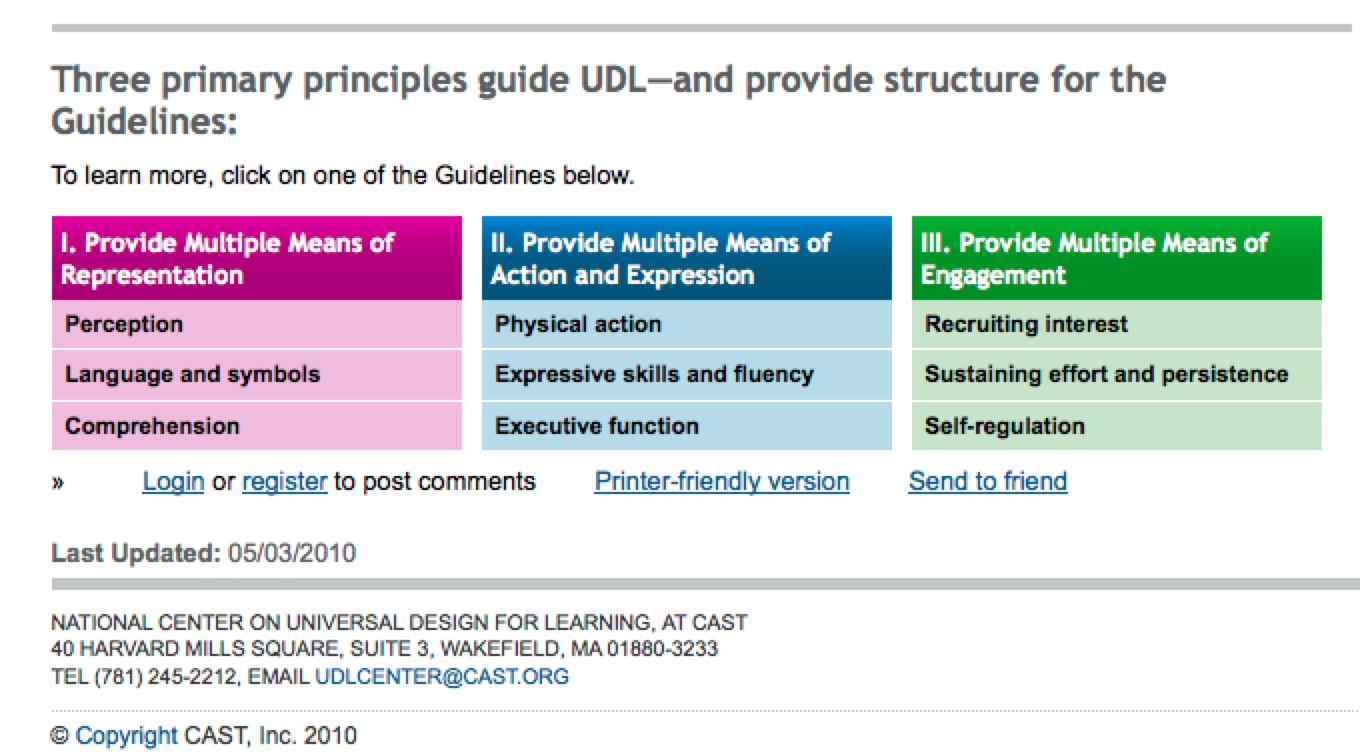 ∞
[Speaker Notes: CR]
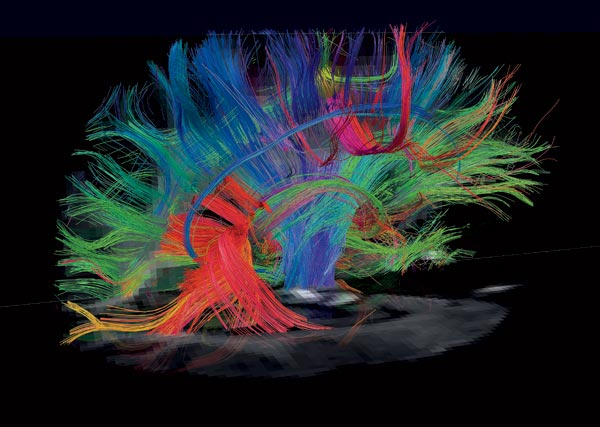 Learning is constructed on neural pathways.  Learning deepens when you excite activity across multiple networks.  New neural connections grow.  Learning is actual physical change. Every person’s networks differ.
[Speaker Notes: CR]
CAST UDL Framework
[Speaker Notes: HBP]
Collaborative Consultation Model
Purpose is to provide technical assistance/consultation to individual faculty to implement selected UDL practices in their teaching and courses

Collaborative approach
Based on research of effective group process and productivity
Rationale:
No one discipline has the answers
Multiple perspectives and expertise
Fosters creativity of unique solutions best suited
Effective model of “wrap-around’ support
[Speaker Notes: HBP]
UDL@UVM Team
Faculty
Charlie
Larry
Susan
Graduate students
Puja
Holly
Technology
Nick 
Zach
[Speaker Notes: HBP]
[Speaker Notes: HBP]
Faculty Referral and Intake

UDL Reflection and Recommendation

Action Plan Development,
Implementation and Evaluation

Follow-Up
Results/Outcomes To Date
UDL Principles
Multiple Means of Representation
Multiple Means of Expression
Multiple Means of Engagement
[Speaker Notes: SE]
Summary Data
11 Faculty Consultations
Range of departments and/or disciplines represented (English, Psychology, Education, Engineering, Health Sciences, Nursing, CDAE, Business)
Ranging from 1 to 15 consultation contacts per faculty member
Seven ongoing now
Each served by min. 3 member team, most more than 3
Results/Outcomes To Date
UDL Principles Emerging
Multiple Means of Representation
Graphics, visuals, video, concept maps, posted notes, audio files of classes and posting, iPod recordings in class
Multiple Means of Expression
Incorporation of movement, small group activities, large group participation, graphic organizers, clickers, OPTIONS for assignments
Multiple Means of Engagement
Online forums, small groups, helping design rubrics or assessment criteria, wikis, threaded discussions
[Speaker Notes: SE]
What’s It Look Like ?
[Speaker Notes: CR]
Individual Assessment
Principle Assessment
Team Recommendations
Action Plan Meeting Agenda
Action Plan
YouThink, Pair, Share, Report
In what ways might you apply the UDL principles in your work ?

Representation
Expression
Engagement
[Speaker Notes: SE]
Collateral Findings
Coveted Conversations About Teaching
Trust In The Process
A Reciprocal Interplay of Expert Knowledge (Consultee) and Strategic Knowledge (UDL Team) on behalf of UDL
The Consulting Model Is Quite Rational But The Outcome Paths Are Not Straight Lines
There Are Benefits and Risks for the Consultee
[Speaker Notes: CR+]
You
Revisit your location on the Consultation Graphic
Where would you like to be ?
How might you intentionally shift quadrants ?


Open discussion: did we work with your intended session outcomes ?
[Speaker Notes: CR+]
Workshop 315
A Peek Into The Consultation Process:
Evolving An English Course
Jost Room

What has evolved in one faculty consultation
for a course in American Literature.

An Example of Consultation At The Intensive Level.
[Speaker Notes: CR+]
Wrap Up and Evaluation
[Speaker Notes: CR+]